WaterSure Review
Andy White
Reviewing WaterSure
Introduced in 2000 - largely unchanged
Mandatory in England but voluntary in Wales

Funded by bill cross subsidy - £70m per annum

Intention – remove risk that low income metered households with high water needs will cut back on essential use

Average bill cap for those on income related benefits and who either have 3 or more children or a medical condition requiring extra water use 

CCW recently secured improvements in companies operation of the scheme

Stakeholders have indicated they would welcome a full review
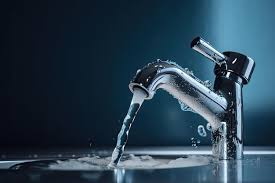 Call for Input
Consultation closed on 6th September

24 Responses

Around two thirds from water companies and one third from other stakeholders
  
Responses and an overview can be found here: www.ccw.org.uk/publication/watersure-call-for-input-responses/
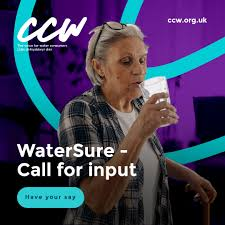 Reviewing WaterSure
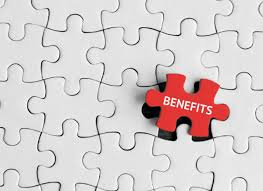 Key Recommendation 1

Extend the list of qualifying benefits to include non-means tested disability benefits subject to an upper income threshold



Key Recommendation 2

Cap bills at the average metered bill level rather than the average bill level
Reviewing WaterSure
Key Recommendation 3

Introduce a lower bill cap for single occupiers set at the average metered bill for one person  


Key Recommendation 4

Remove two tier evidence requirements for medical conditions
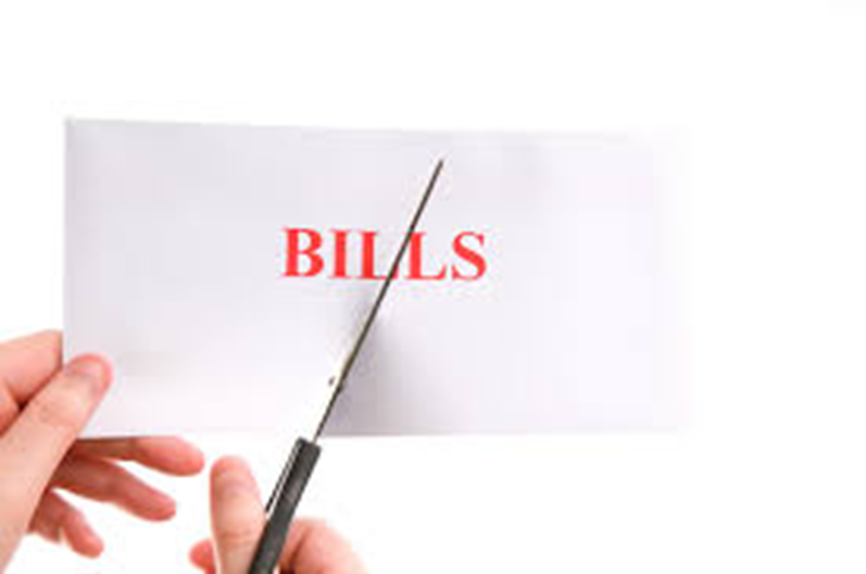 Reviewing WaterSure
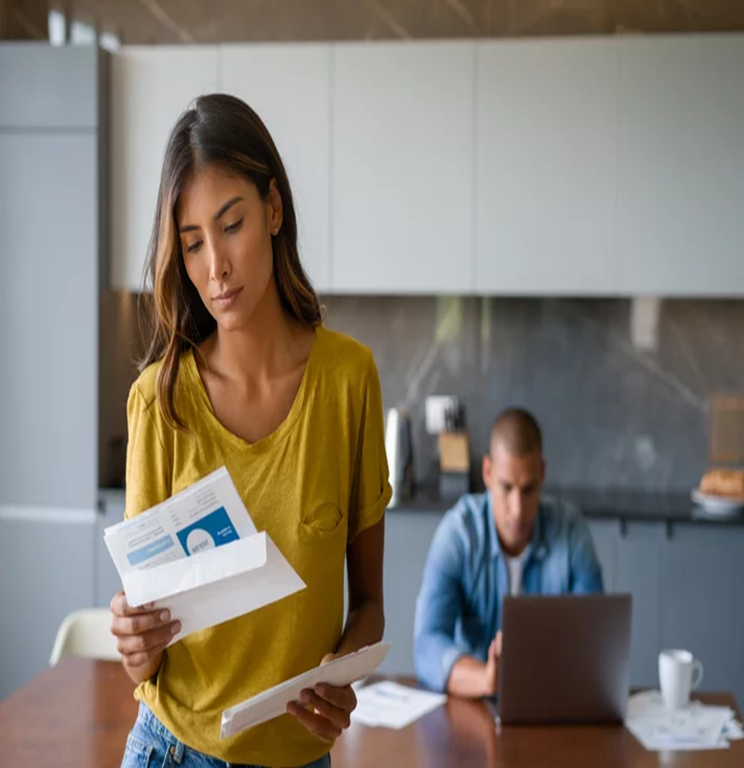 Key Recommendation 5

List more conditions and highlight inclusive nature of  qualifying medical conditions


Key Recommendation 6

Ensure customers in Wales continue to have access to the same support as those in England by making the scheme statutory in Wales
Reviewing WaterSure
Additional Recommendations

Companies should collectively promote WaterSure at an England and Wales level

Companies to target water efficiency advice and support at large family claimants

Companies to ensure they are signing up medical claimants for PSR support where appropriate
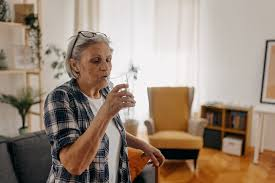